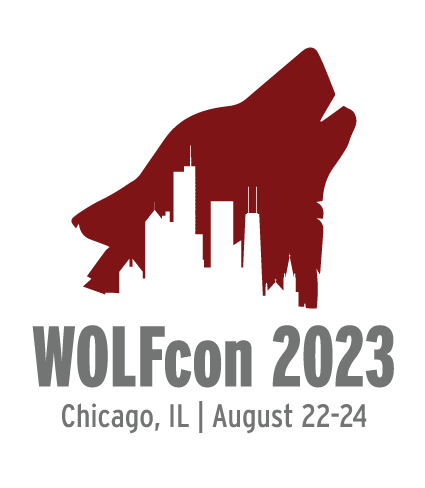 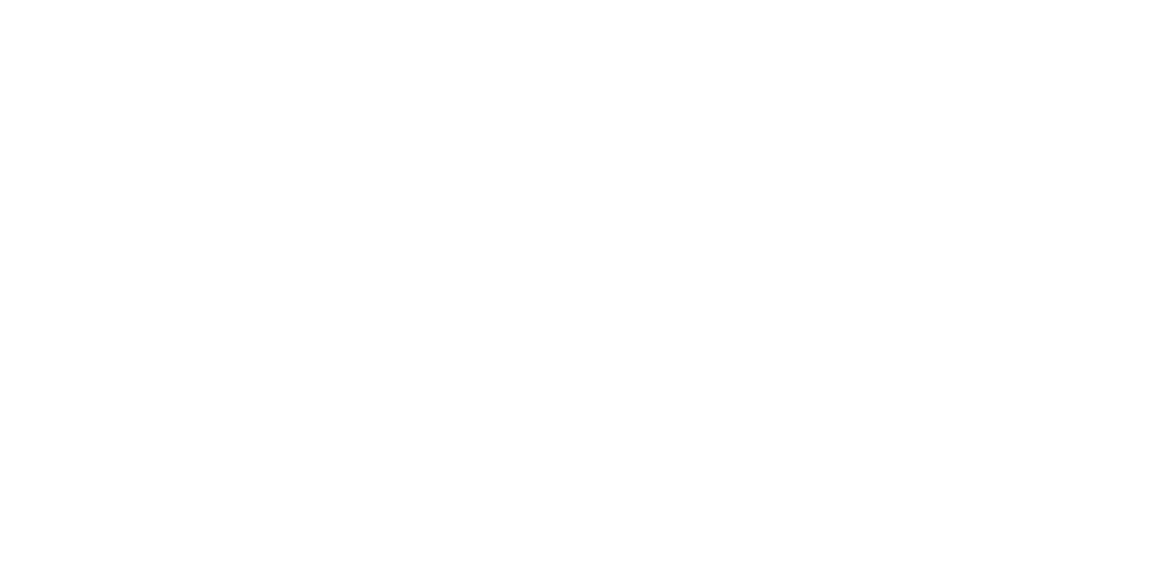 Orders and Invoices:
Import? Export? What to do?
Dennis Bridges    Ann-Marie Breaux
August 22, 2023
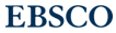 Agenda
Orders
Invoices
Questions and Discussion
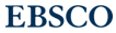 FOLIO Order Options
Order on vendor site, use API to create orders in FOLIO
Order on vendor site, use Data Import to create orders in FOLIO 
Select on vendor site, use Data Import to create pending orders in FOLIO
Export EDIFACT orders from FOLIO to vendor
Manually create orders in FOLIO
Export EDIFACT orders from FOLIO to vendor
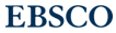 [Speaker Notes: Orders
API – Dennis
Data Import – A-M
Export EDIFACT orders – Dennis
Manually create orders (with templates) - Dennis]
“Import” Orders via API
FOLIO edge-orders module allows third party systems to authenticate using an api key, submit a payload of data and have it routed to an internal module for processing.
In this case XML data is routed to mod-GOBI where it is converted to JSON and sent to mod-orders. Responses are sent back out to third party GOBI system
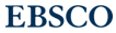 Order or Select on vendor site, use Data Import to create orders in FOLIO
Job profile in Orchid Bugfest
Completed import
9xx and default data mapped to create orders, holdings, and items
Can override the default setting for number of POLs on a PO
Can create the FOLIO order as
Open (for orders placed on the vendor site)
Pending (for selections downloaded from the vendor site, but not yet ordered)
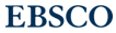 EDIFACT Orders export to Vendor via FTP
For each vendor multiple export configurations can be created
Exports can be run manually or on a set schedule
Orders are collected and exported once
Orders can be re-exported if desired
EDI exports can be downloaded, re-sent to FTP, or re-run to collect new orders
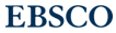 FOLIO Invoice and Voucher Options
Manually key invoices into FOLIO
Create FOLIO invoices automatically from a FOLIO order
Import vendor EDIFACT invoices via Data Import

Export FOLIO invoice/voucher data as JSON or XML to S/FTP site
Export FOLIO invoices as CSV
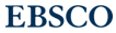 [Speaker Notes: Invoices and vouchers
Manually key invoices – Denis
Create invoices from FOLIO order – Dennis
Import EDIFACT invoices – A-M
Export FOLIO invoice/voucher data as JSON or XML – Dennis
Export FOLIO invoices to CSV - Dennis]
Manually key invoices into FOLIO
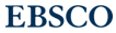 Create invoices automatically from a FOLIO order
Improve the usability and efficiency of acquisitions invoicing workflows. Particularly for large multiline orders
This workflow also allows users to adjust the sequence of invoice lines as needed.
Import vendor EDIFACT invoices via Data Import
WOLFcon EDIFACT invoice job profile
Sample imported invoice
EDIFACT file may contain one or more invoices
Invoice is created as Open (so it can be edited before approving)
Invoice lines can match on FOLIO POL or Vendor Reference Number
EDIFACT field mapping is more complex than MARC, so default profiles per vendor are included
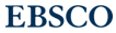 Export invoice & voucher data as JSON or XML via S/FTP
All financial invoicing activity is summarized in a record called a voucher. This data is exported by “Batch group” which is identified in each invoice.
FOLIO can be configured to export voucher data to separate S/FTP locations. These files can also be downloaded directly from FOLIO
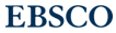 Export invoice data to csv
User can export invoice search results to a csv file.
User is able to specify what data points from the Invoice(s) and Invoice line(s) they would like exported
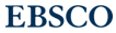 Coming Enhancements
Data Import
Orchid CSP & Poppy: Retrieve 20,000+ Organizations and map the appropriate one into imported orders (Thank you, NLA!)
Poppy: DI to create/update multiple holdings and items for 1 POL
Matching on closed POLs for updating Inventory records

Order export
Support order cancelation via EDIFACT order export
Support claiming integration via EDIFACT order export
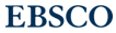 Questions and DiscussionWhiteboard
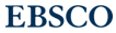